Recomendaciones para mejorar el aprendizaje
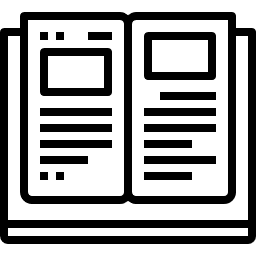 Ismael Sanz
FUNCAS, 8 de mayo
Marco General
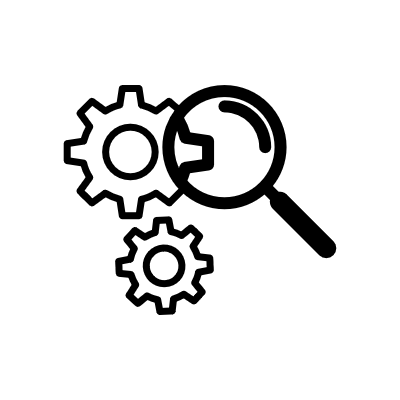 [Speaker Notes: Notas para el moderador: 
Descripción de lo que ha aprendido con sus propias palabras en un lado.
Incluya información sobre el tema 
También será útil incluir aquí más información sobre el tema.  
Cuente la historia de su experiencia de aprendizaje.  Igual que en cualquier historia, debe haber siempre un principio, una parte central y un final.
En la otra cara, puede agregar un gráfico que proporcione una prueba de lo que ha aprendido.

No dude en usar más de una diapositiva para reflexionar sobre el proceso.  También resulta útil agregar algunos vídeos sobre el proceso.]
Gastos en educación
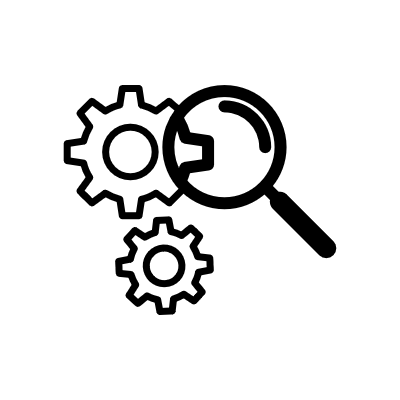 Fuente: Figure II.5.2. PISA 2022. Volume II Capítulo 5.
[Speaker Notes: Notas para el moderador: 
Descripción de lo que ha aprendido con sus propias palabras en un lado.
Incluya información sobre el tema 
También será útil incluir aquí más información sobre el tema.  
Cuente la historia de su experiencia de aprendizaje.  Igual que en cualquier historia, debe haber siempre un principio, una parte central y un final.
En la otra cara, puede agregar un gráfico que proporcione una prueba de lo que ha aprendido.

No dude en usar más de una diapositiva para reflexionar sobre el proceso.  También resulta útil agregar algunos vídeos sobre el proceso.]
Gastos en educación
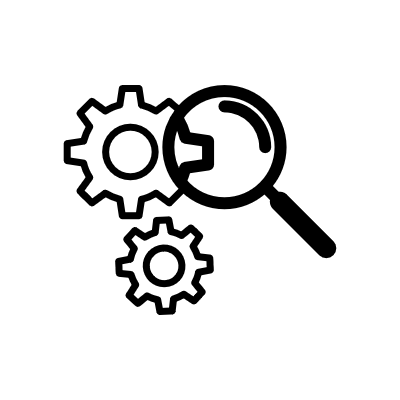 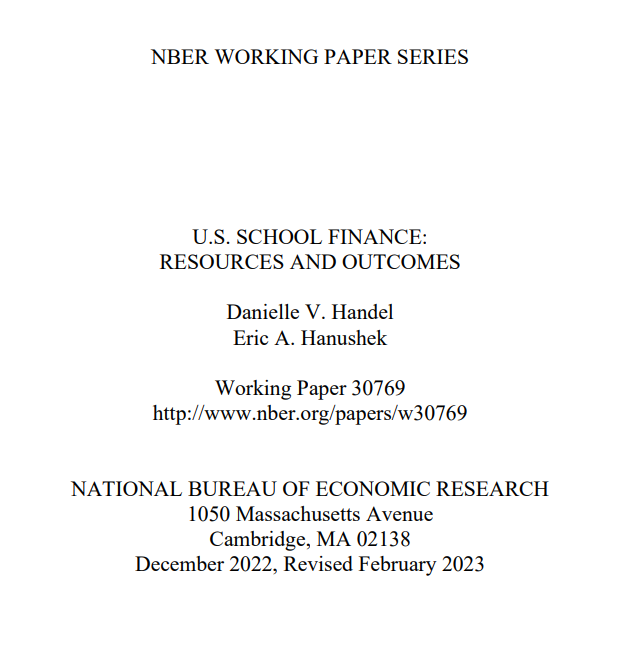 [Speaker Notes: Notas para el moderador: 
Descripción de lo que ha aprendido con sus propias palabras en un lado.
Incluya información sobre el tema 
También será útil incluir aquí más información sobre el tema.  
Cuente la historia de su experiencia de aprendizaje.  Igual que en cualquier historia, debe haber siempre un principio, una parte central y un final.
En la otra cara, puede agregar un gráfico que proporcione una prueba de lo que ha aprendido.

No dude en usar más de una diapositiva para reflexionar sobre el proceso.  También resulta útil agregar algunos vídeos sobre el proceso.]
Gastos en educación
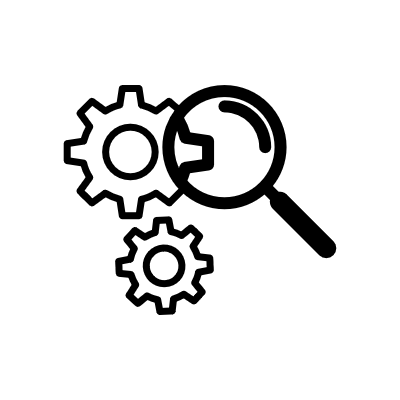 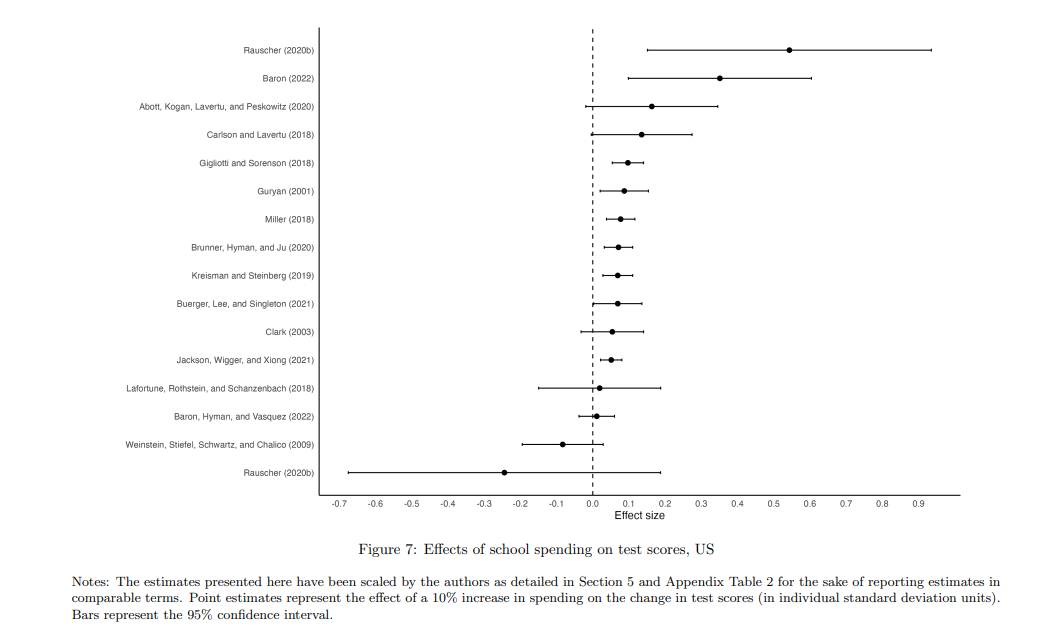 [Speaker Notes: Notas para el moderador: 
Descripción de lo que ha aprendido con sus propias palabras en un lado.
Incluya información sobre el tema 
También será útil incluir aquí más información sobre el tema.  
Cuente la historia de su experiencia de aprendizaje.  Igual que en cualquier historia, debe haber siempre un principio, una parte central y un final.
En la otra cara, puede agregar un gráfico que proporcione una prueba de lo que ha aprendido.

No dude en usar más de una diapositiva para reflexionar sobre el proceso.  También resulta útil agregar algunos vídeos sobre el proceso.]
Gastos en educación
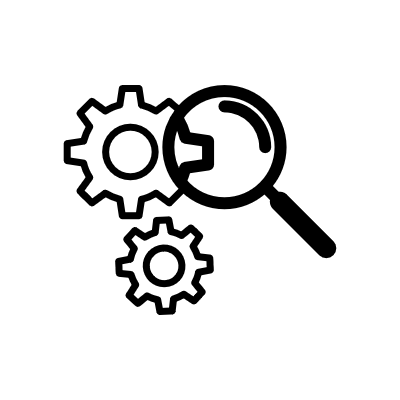 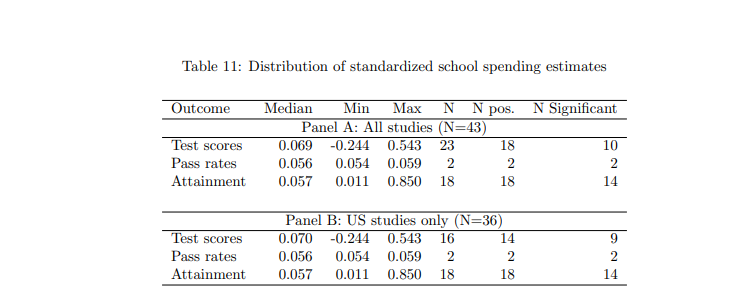 [Speaker Notes: Notas para el moderador: 
Descripción de lo que ha aprendido con sus propias palabras en un lado.
Incluya información sobre el tema 
También será útil incluir aquí más información sobre el tema.  
Cuente la historia de su experiencia de aprendizaje.  Igual que en cualquier historia, debe haber siempre un principio, una parte central y un final.
En la otra cara, puede agregar un gráfico que proporcione una prueba de lo que ha aprendido.

No dude en usar más de una diapositiva para reflexionar sobre el proceso.  También resulta útil agregar algunos vídeos sobre el proceso.]
Recursos Humanos
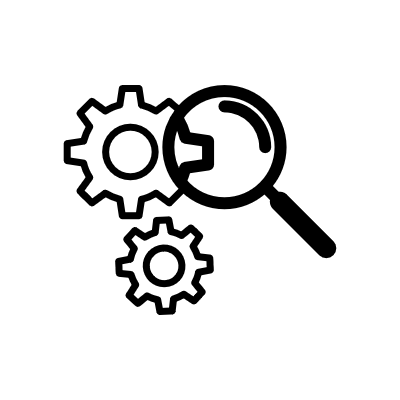 Fuente: Figure II.5.3. PISA 2022. Volume II Capítulo 5
[Speaker Notes: Notas para el moderador: 
Descripción de lo que ha aprendido con sus propias palabras en un lado.
Incluya información sobre el tema 
También será útil incluir aquí más información sobre el tema.  
Cuente la historia de su experiencia de aprendizaje.  Igual que en cualquier historia, debe haber siempre un principio, una parte central y un final.
En la otra cara, puede agregar un gráfico que proporcione una prueba de lo que ha aprendido.

No dude en usar más de una diapositiva para reflexionar sobre el proceso.  También resulta útil agregar algunos vídeos sobre el proceso.]
Recursos Humanos
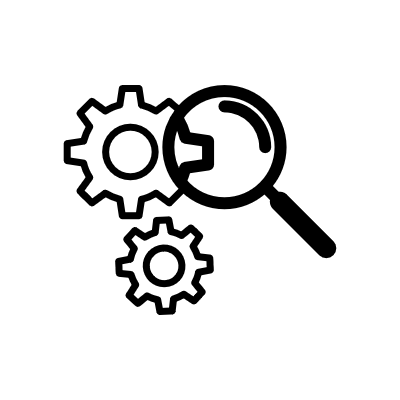 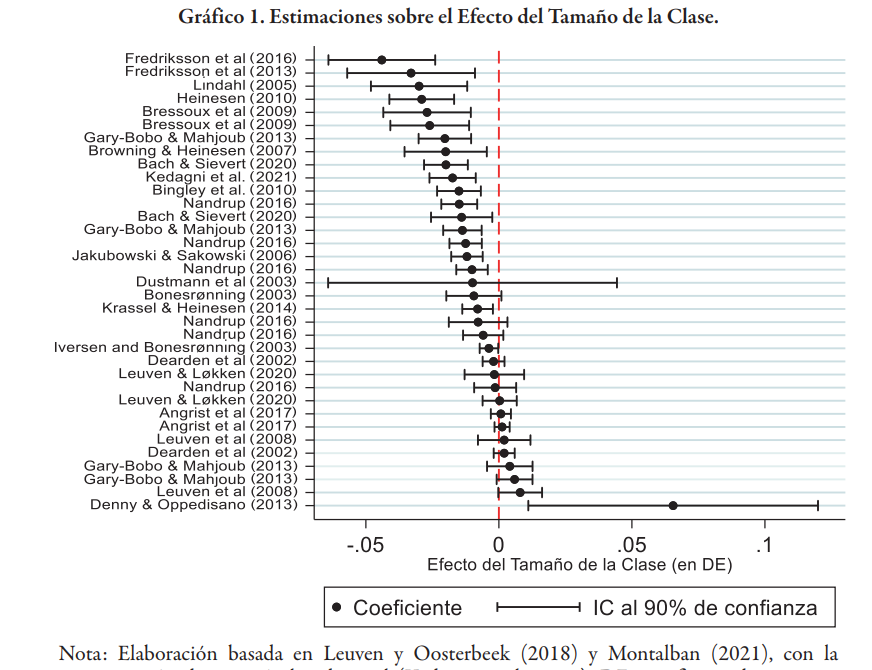 [Speaker Notes: Notas para el moderador: 
Descripción de lo que ha aprendido con sus propias palabras en un lado.
Incluya información sobre el tema 
También será útil incluir aquí más información sobre el tema.  
Cuente la historia de su experiencia de aprendizaje.  Igual que en cualquier historia, debe haber siempre un principio, una parte central y un final.
En la otra cara, puede agregar un gráfico que proporcione una prueba de lo que ha aprendido.

No dude en usar más de una diapositiva para reflexionar sobre el proceso.  También resulta útil agregar algunos vídeos sobre el proceso.]
Recursos Humanos
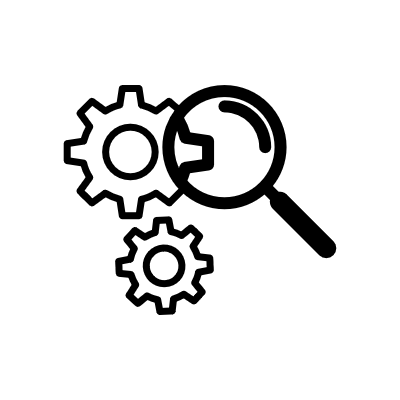 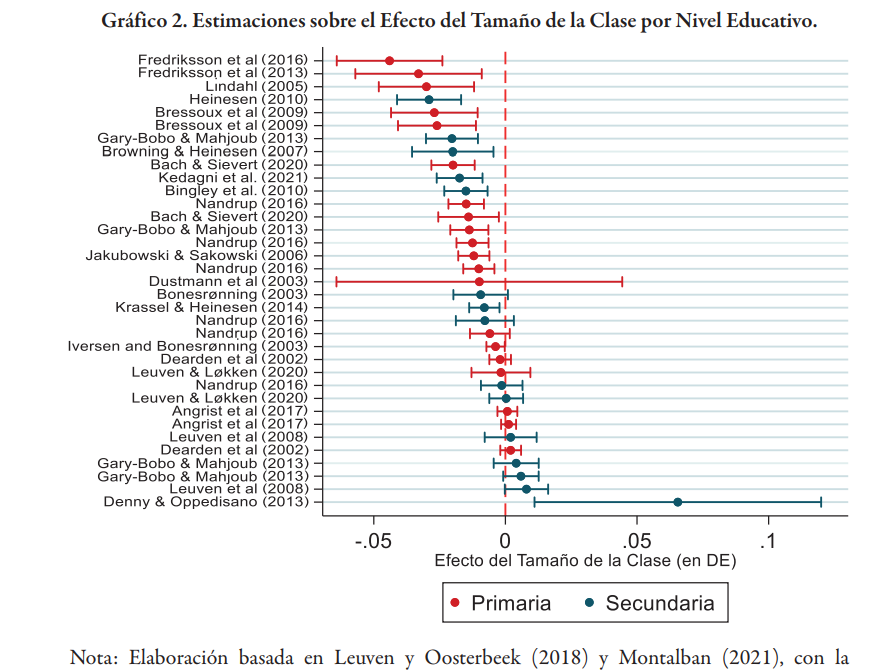 [Speaker Notes: Notas para el moderador: 
Descripción de lo que ha aprendido con sus propias palabras en un lado.
Incluya información sobre el tema 
También será útil incluir aquí más información sobre el tema.  
Cuente la historia de su experiencia de aprendizaje.  Igual que en cualquier historia, debe haber siempre un principio, una parte central y un final.
En la otra cara, puede agregar un gráfico que proporcione una prueba de lo que ha aprendido.

No dude en usar más de una diapositiva para reflexionar sobre el proceso.  También resulta útil agregar algunos vídeos sobre el proceso.]
Recursos Humanos
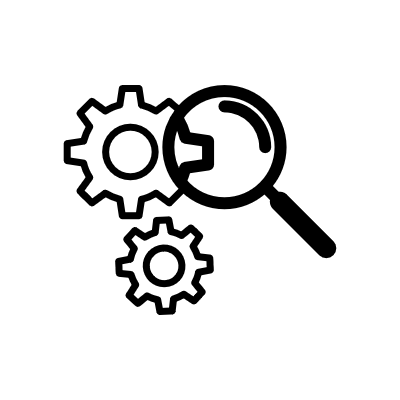 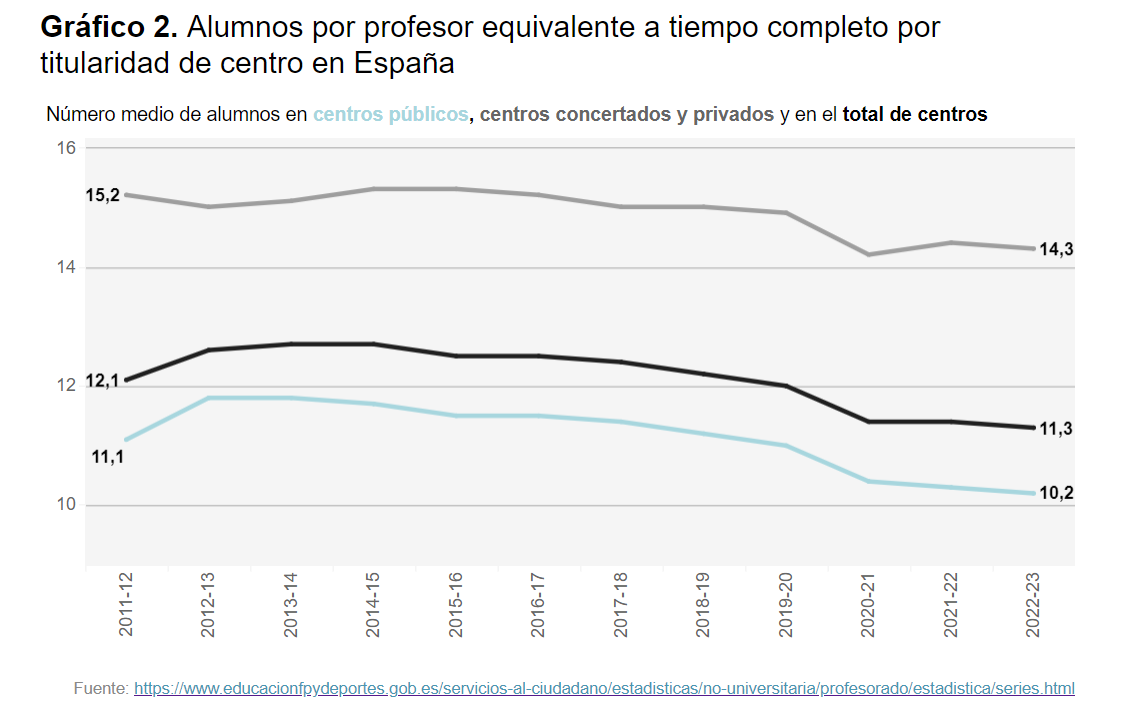 [Speaker Notes: Notas para el moderador: 
Descripción de lo que ha aprendido con sus propias palabras en un lado.
Incluya información sobre el tema 
También será útil incluir aquí más información sobre el tema.  
Cuente la historia de su experiencia de aprendizaje.  Igual que en cualquier historia, debe haber siempre un principio, una parte central y un final.
En la otra cara, puede agregar un gráfico que proporcione una prueba de lo que ha aprendido.

No dude en usar más de una diapositiva para reflexionar sobre el proceso.  También resulta útil agregar algunos vídeos sobre el proceso.]
Recursos Humanos
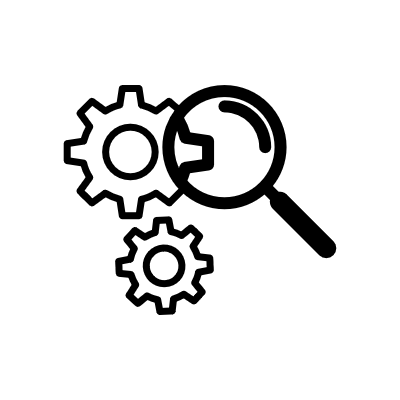 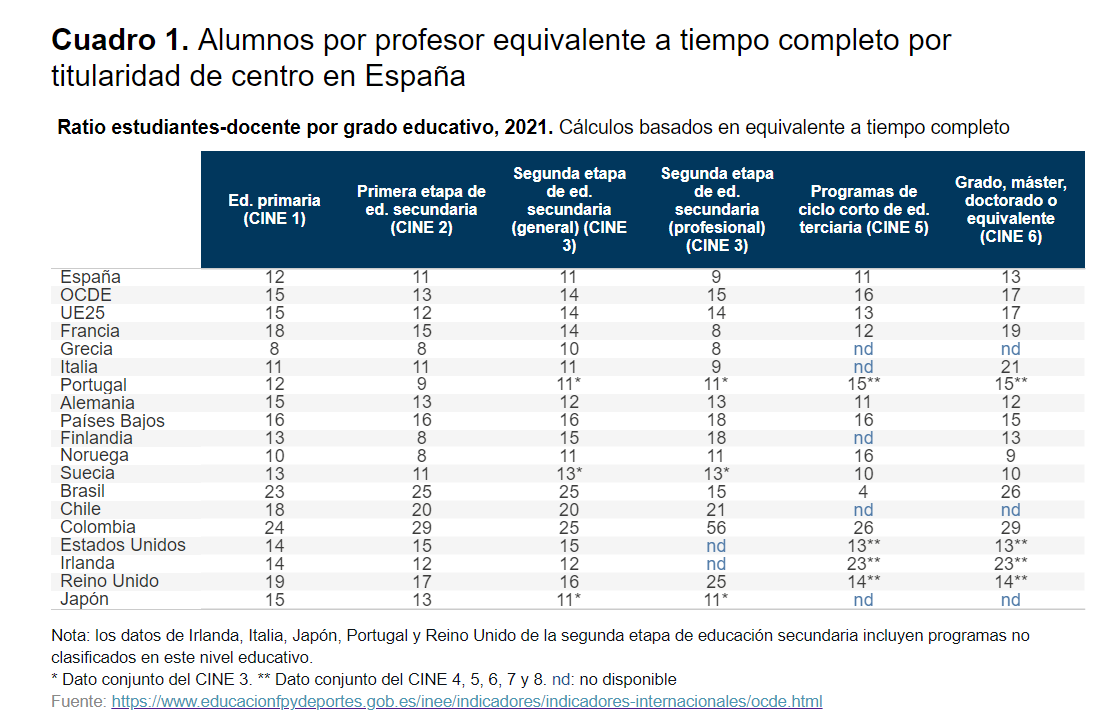 [Speaker Notes: Notas para el moderador: 
Descripción de lo que ha aprendido con sus propias palabras en un lado.
Incluya información sobre el tema 
También será útil incluir aquí más información sobre el tema.  
Cuente la historia de su experiencia de aprendizaje.  Igual que en cualquier historia, debe haber siempre un principio, una parte central y un final.
En la otra cara, puede agregar un gráfico que proporcione una prueba de lo que ha aprendido.

No dude en usar más de una diapositiva para reflexionar sobre el proceso.  También resulta útil agregar algunos vídeos sobre el proceso.]
Recursos Humanos
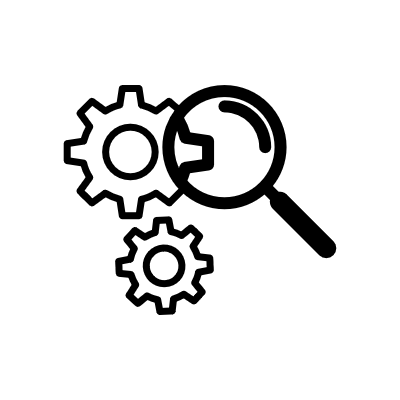 Incentivos a los docentes con más experiencia para ir los centros más vulnerables
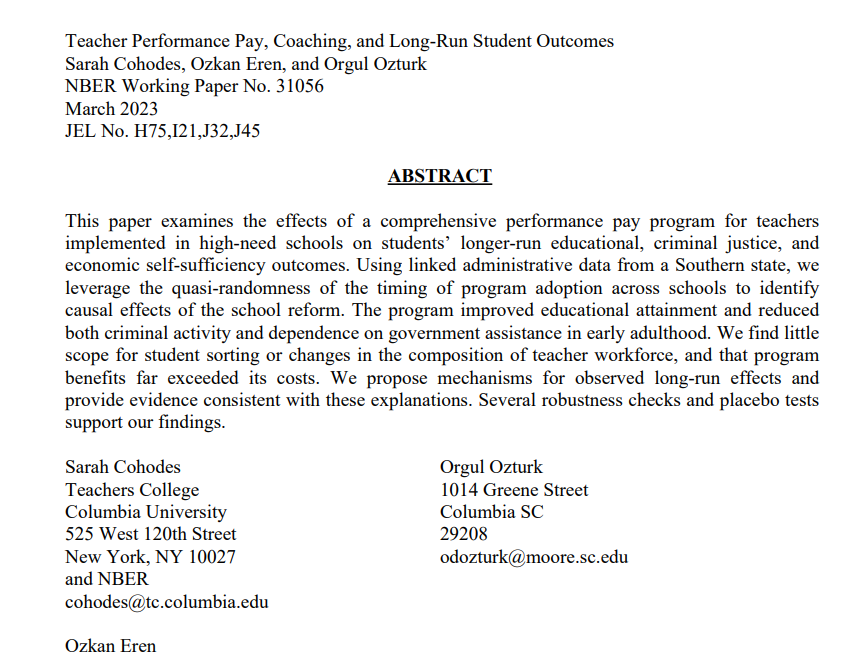 [Speaker Notes: Notas para el moderador: 
Descripción de lo que ha aprendido con sus propias palabras en un lado.
Incluya información sobre el tema 
También será útil incluir aquí más información sobre el tema.  
Cuente la historia de su experiencia de aprendizaje.  Igual que en cualquier historia, debe haber siempre un principio, una parte central y un final.
En la otra cara, puede agregar un gráfico que proporcione una prueba de lo que ha aprendido.

No dude en usar más de una diapositiva para reflexionar sobre el proceso.  También resulta útil agregar algunos vídeos sobre el proceso.]
Recursos Humanos
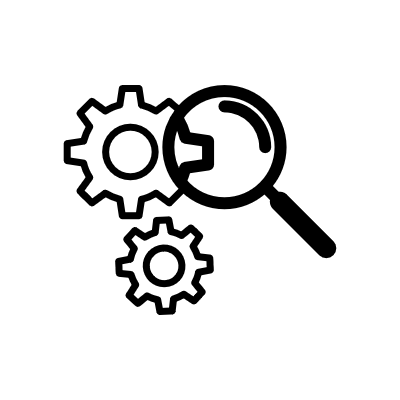 Incentivos a los docentes con más experiencia para ir los centros con menos población
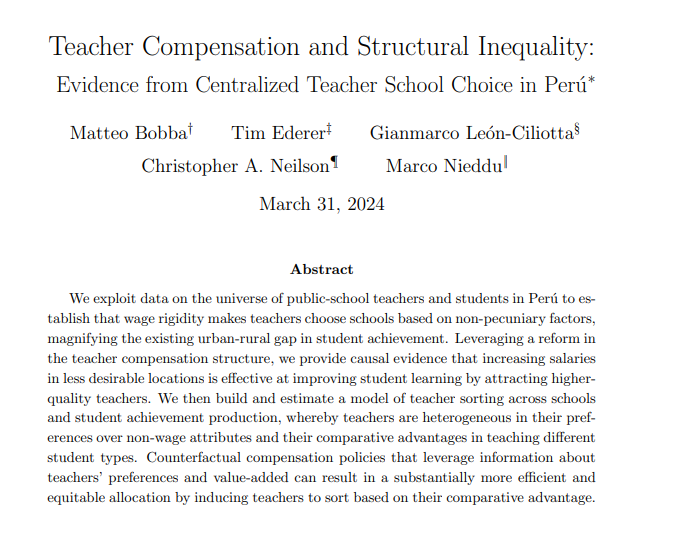 [Speaker Notes: Notas para el moderador: 
Descripción de lo que ha aprendido con sus propias palabras en un lado.
Incluya información sobre el tema 
También será útil incluir aquí más información sobre el tema.  
Cuente la historia de su experiencia de aprendizaje.  Igual que en cualquier historia, debe haber siempre un principio, una parte central y un final.
En la otra cara, puede agregar un gráfico que proporcione una prueba de lo que ha aprendido.

No dude en usar más de una diapositiva para reflexionar sobre el proceso.  También resulta útil agregar algunos vídeos sobre el proceso.]
Recursos Humanos
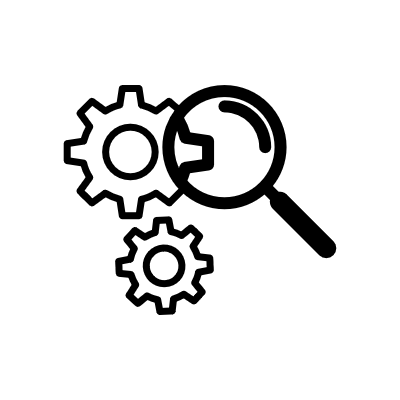 Incentivos a los docentes con más experiencia para ir los centros con menos población
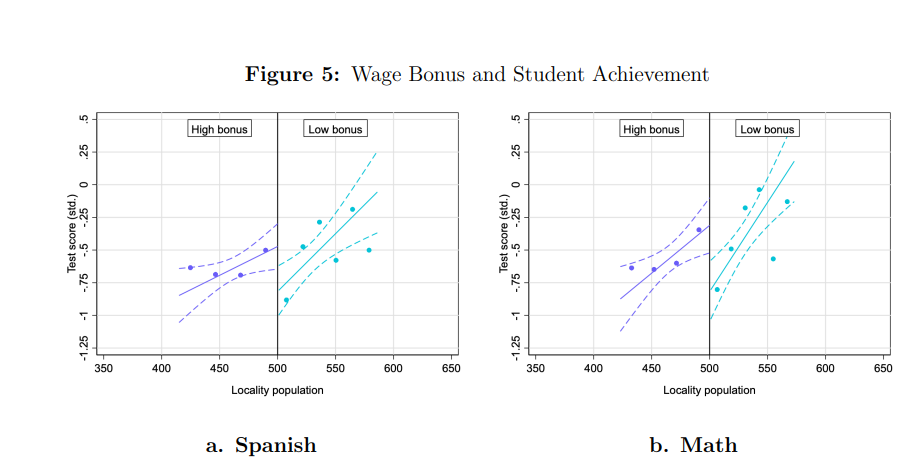 [Speaker Notes: Notas para el moderador: 
Descripción de lo que ha aprendido con sus propias palabras en un lado.
Incluya información sobre el tema 
También será útil incluir aquí más información sobre el tema.  
Cuente la historia de su experiencia de aprendizaje.  Igual que en cualquier historia, debe haber siempre un principio, una parte central y un final.
En la otra cara, puede agregar un gráfico que proporcione una prueba de lo que ha aprendido.

No dude en usar más de una diapositiva para reflexionar sobre el proceso.  También resulta útil agregar algunos vídeos sobre el proceso.]
Recursos Materiales
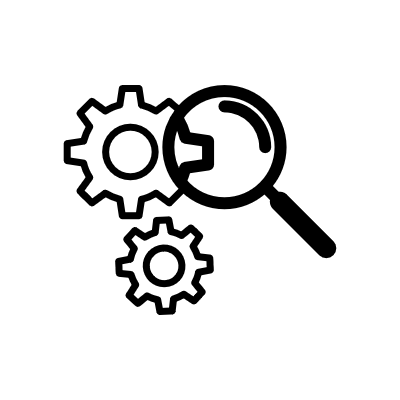 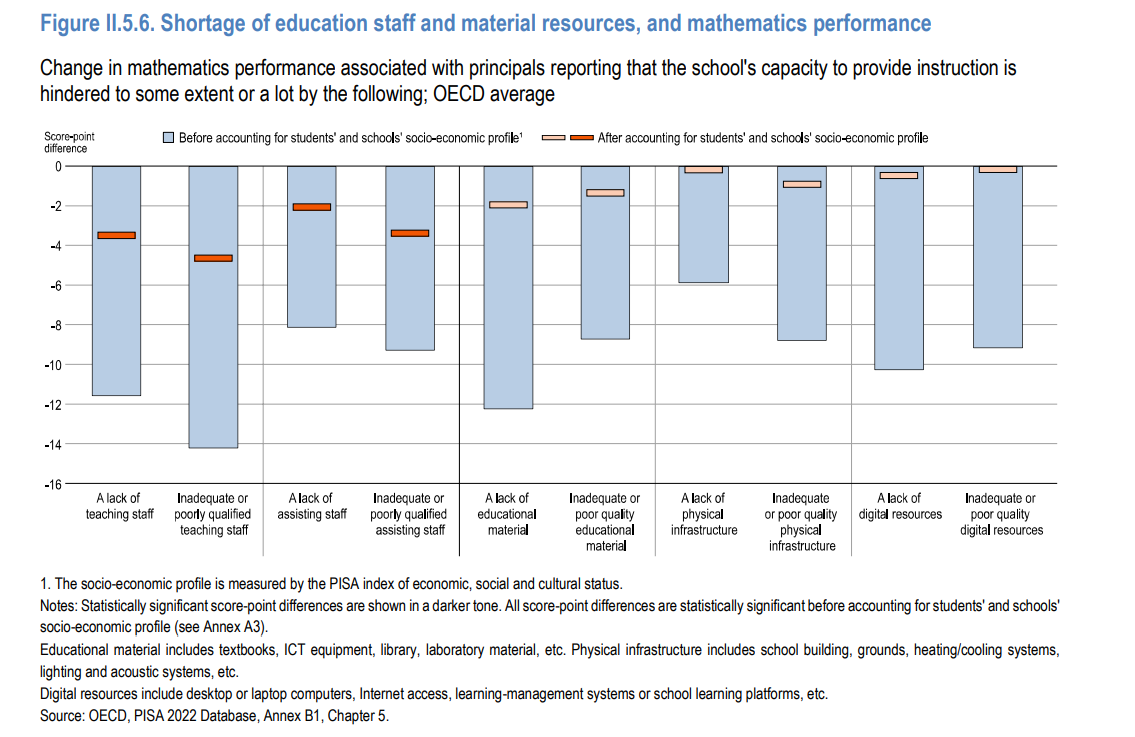 [Speaker Notes: Notas para el moderador: 
Descripción de lo que ha aprendido con sus propias palabras en un lado.
Incluya información sobre el tema 
También será útil incluir aquí más información sobre el tema.  
Cuente la historia de su experiencia de aprendizaje.  Igual que en cualquier historia, debe haber siempre un principio, una parte central y un final.
En la otra cara, puede agregar un gráfico que proporcione una prueba de lo que ha aprendido.

No dude en usar más de una diapositiva para reflexionar sobre el proceso.  También resulta útil agregar algunos vídeos sobre el proceso.]
Recursos de tiempo
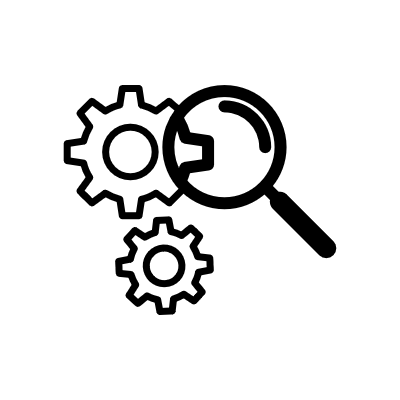 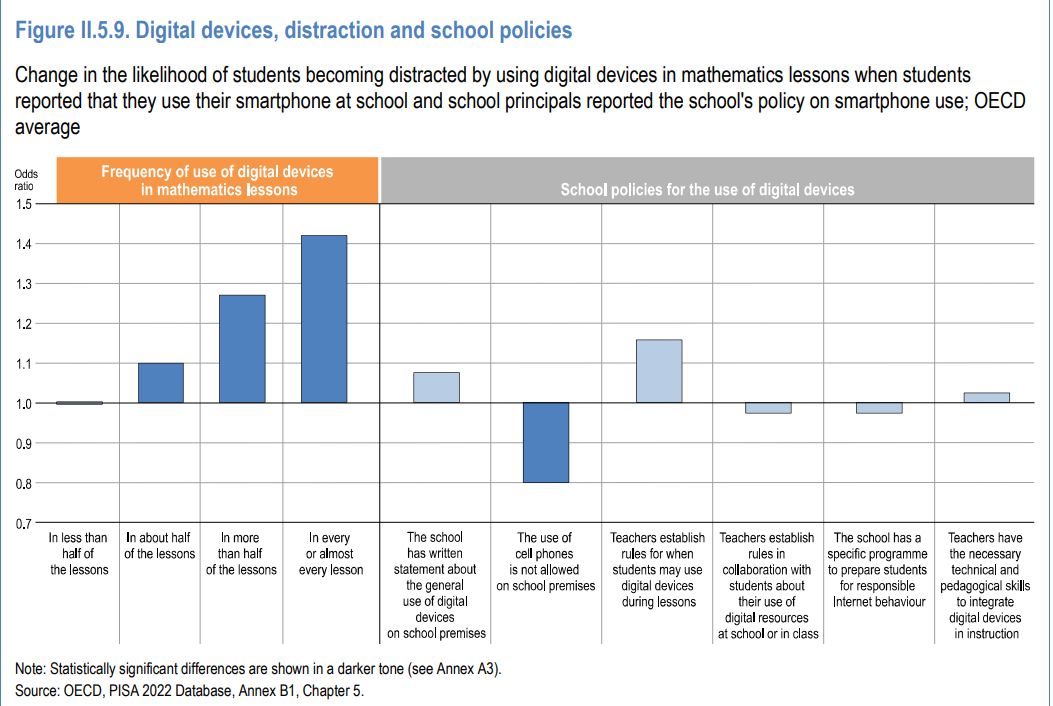 [Speaker Notes: Notas para el moderador: 
Descripción de lo que ha aprendido con sus propias palabras en un lado.
Incluya información sobre el tema 
También será útil incluir aquí más información sobre el tema.  
Cuente la historia de su experiencia de aprendizaje.  Igual que en cualquier historia, debe haber siempre un principio, una parte central y un final.
En la otra cara, puede agregar un gráfico que proporcione una prueba de lo que ha aprendido.

No dude en usar más de una diapositiva para reflexionar sobre el proceso.  También resulta útil agregar algunos vídeos sobre el proceso.]
Recursos de tiempo
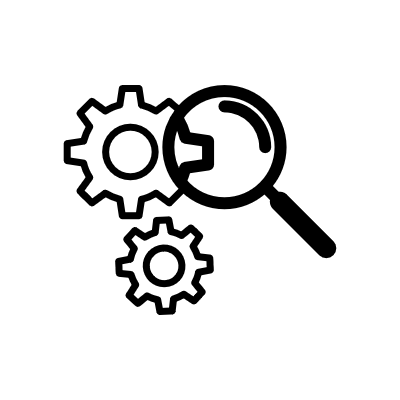 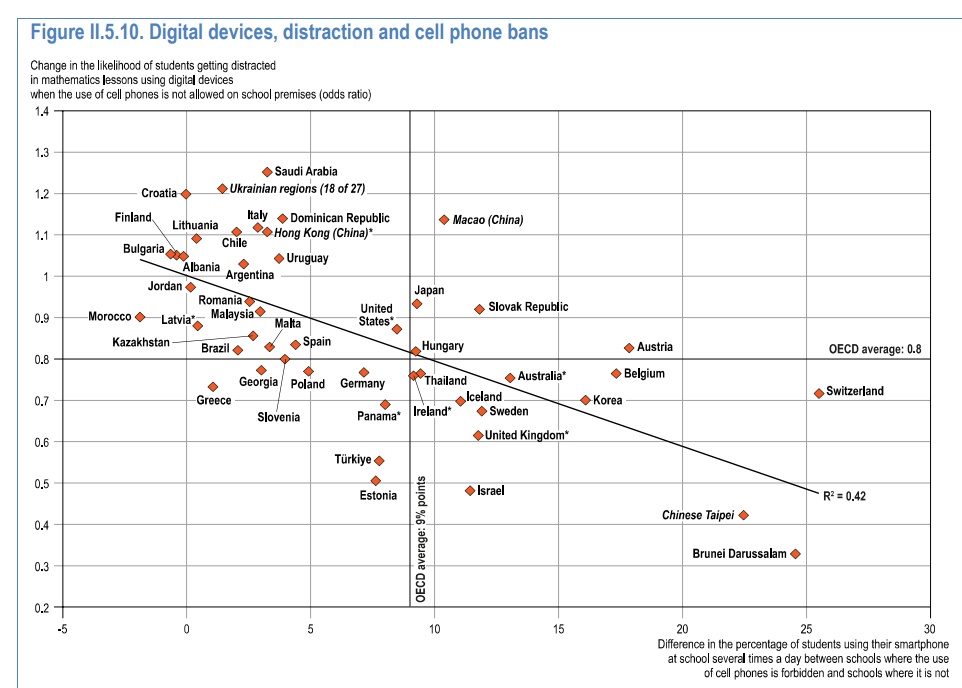 [Speaker Notes: Notas para el moderador: 
Descripción de lo que ha aprendido con sus propias palabras en un lado.
Incluya información sobre el tema 
También será útil incluir aquí más información sobre el tema.  
Cuente la historia de su experiencia de aprendizaje.  Igual que en cualquier historia, debe haber siempre un principio, una parte central y un final.
En la otra cara, puede agregar un gráfico que proporcione una prueba de lo que ha aprendido.

No dude en usar más de una diapositiva para reflexionar sobre el proceso.  También resulta útil agregar algunos vídeos sobre el proceso.]
Recursos de tiempo
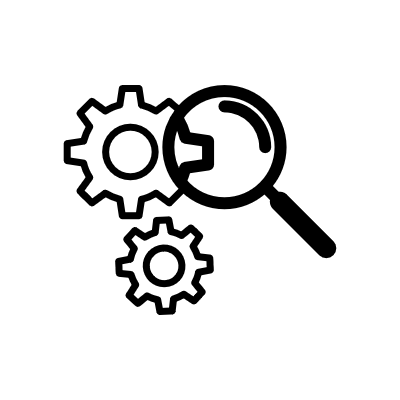 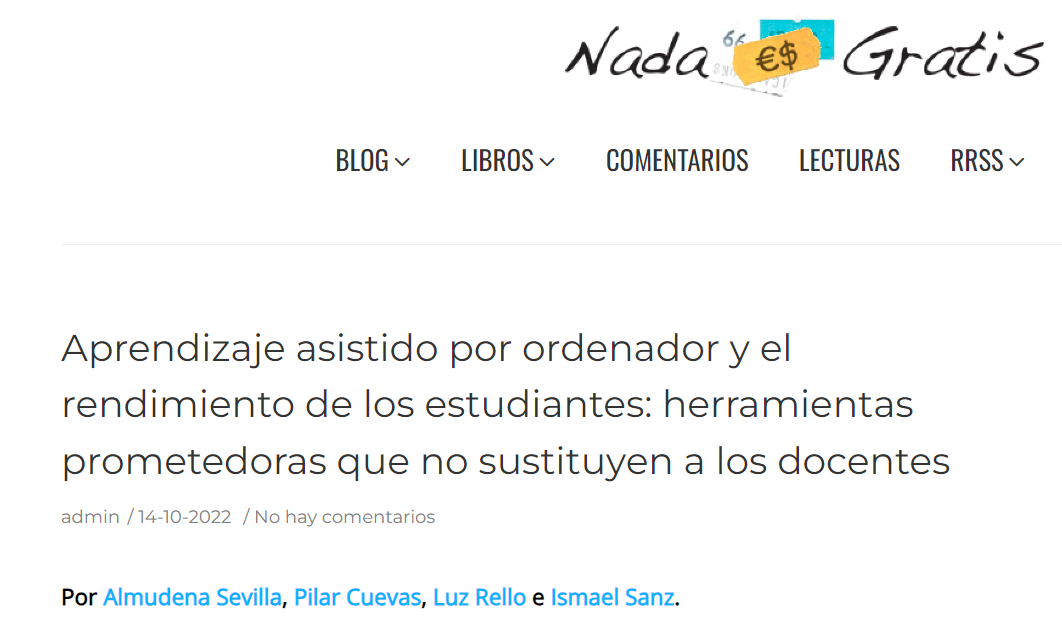 [Speaker Notes: Notas para el moderador: 
Descripción de lo que ha aprendido con sus propias palabras en un lado.
Incluya información sobre el tema 
También será útil incluir aquí más información sobre el tema.  
Cuente la historia de su experiencia de aprendizaje.  Igual que en cualquier historia, debe haber siempre un principio, una parte central y un final.
En la otra cara, puede agregar un gráfico que proporcione una prueba de lo que ha aprendido.

No dude en usar más de una diapositiva para reflexionar sobre el proceso.  También resulta útil agregar algunos vídeos sobre el proceso.]
Recursos de tiempo
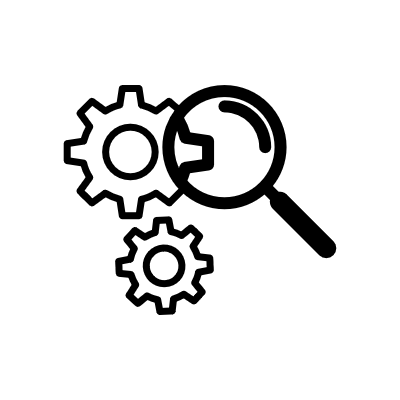 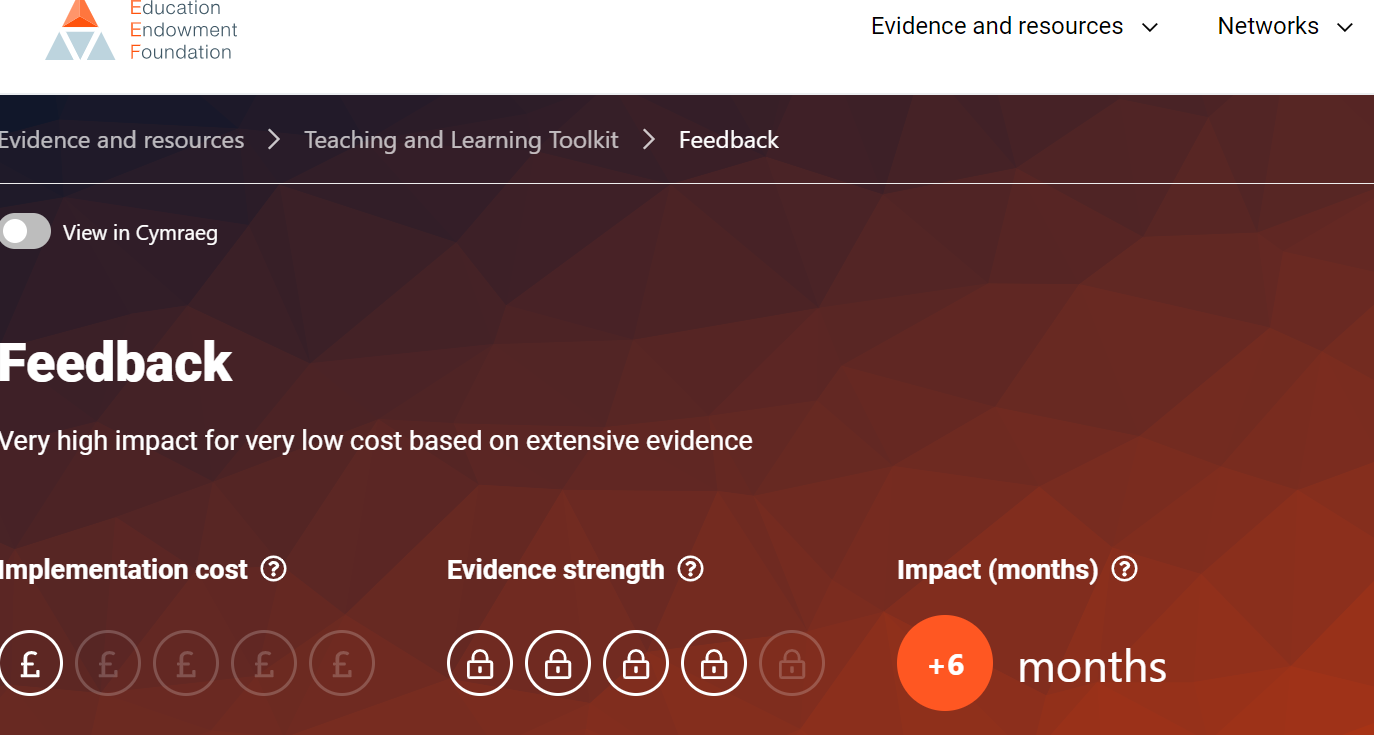 [Speaker Notes: Notas para el moderador: 
Descripción de lo que ha aprendido con sus propias palabras en un lado.
Incluya información sobre el tema 
También será útil incluir aquí más información sobre el tema.  
Cuente la historia de su experiencia de aprendizaje.  Igual que en cualquier historia, debe haber siempre un principio, una parte central y un final.
En la otra cara, puede agregar un gráfico que proporcione una prueba de lo que ha aprendido.

No dude en usar más de una diapositiva para reflexionar sobre el proceso.  También resulta útil agregar algunos vídeos sobre el proceso.]
Recursos de tiempo
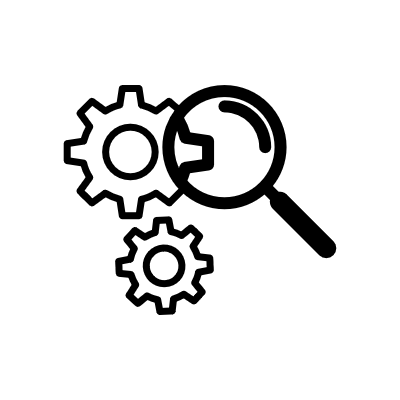 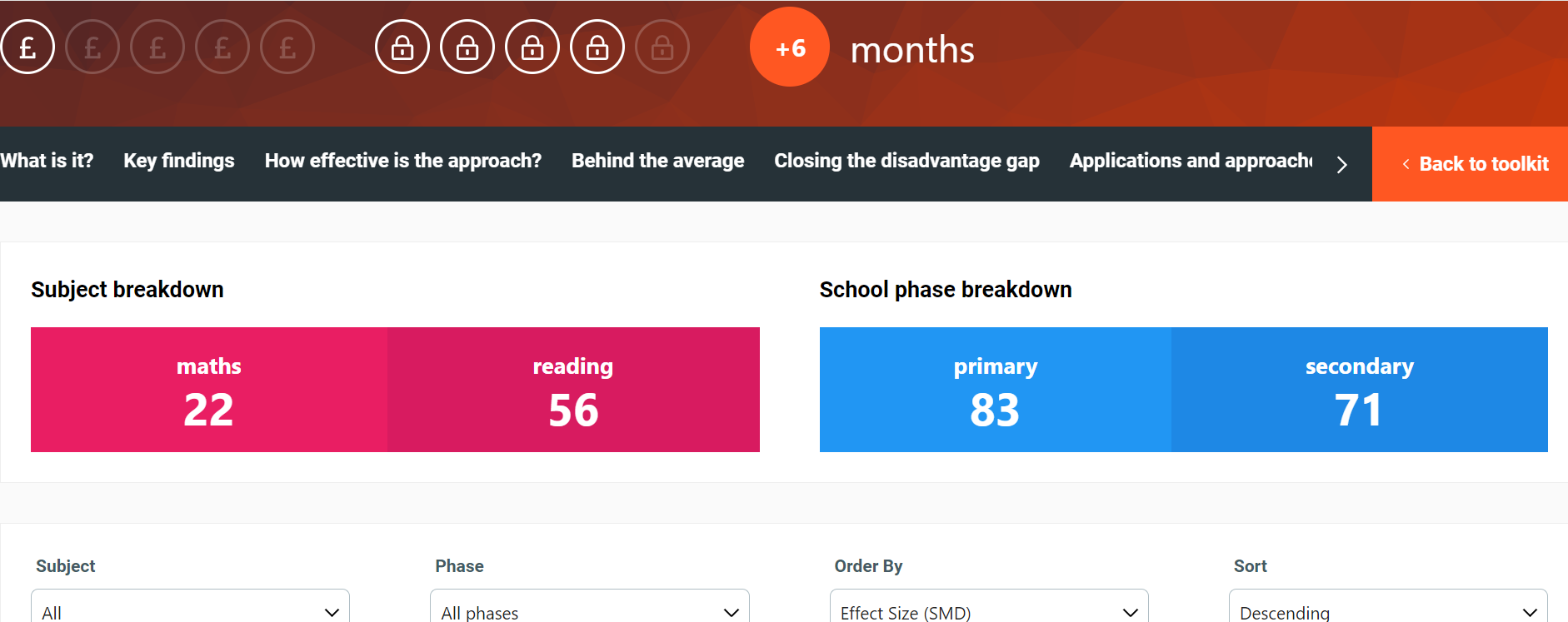 [Speaker Notes: Notas para el moderador: 
Descripción de lo que ha aprendido con sus propias palabras en un lado.
Incluya información sobre el tema 
También será útil incluir aquí más información sobre el tema.  
Cuente la historia de su experiencia de aprendizaje.  Igual que en cualquier historia, debe haber siempre un principio, una parte central y un final.
En la otra cara, puede agregar un gráfico que proporcione una prueba de lo que ha aprendido.

No dude en usar más de una diapositiva para reflexionar sobre el proceso.  También resulta útil agregar algunos vídeos sobre el proceso.]
Recursos de tiempo
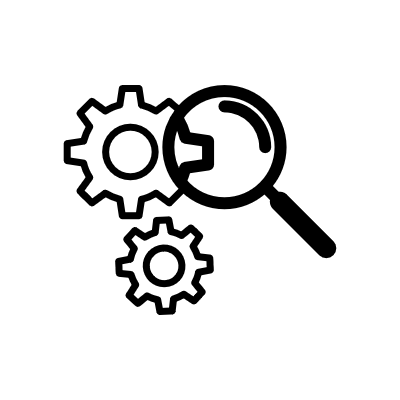 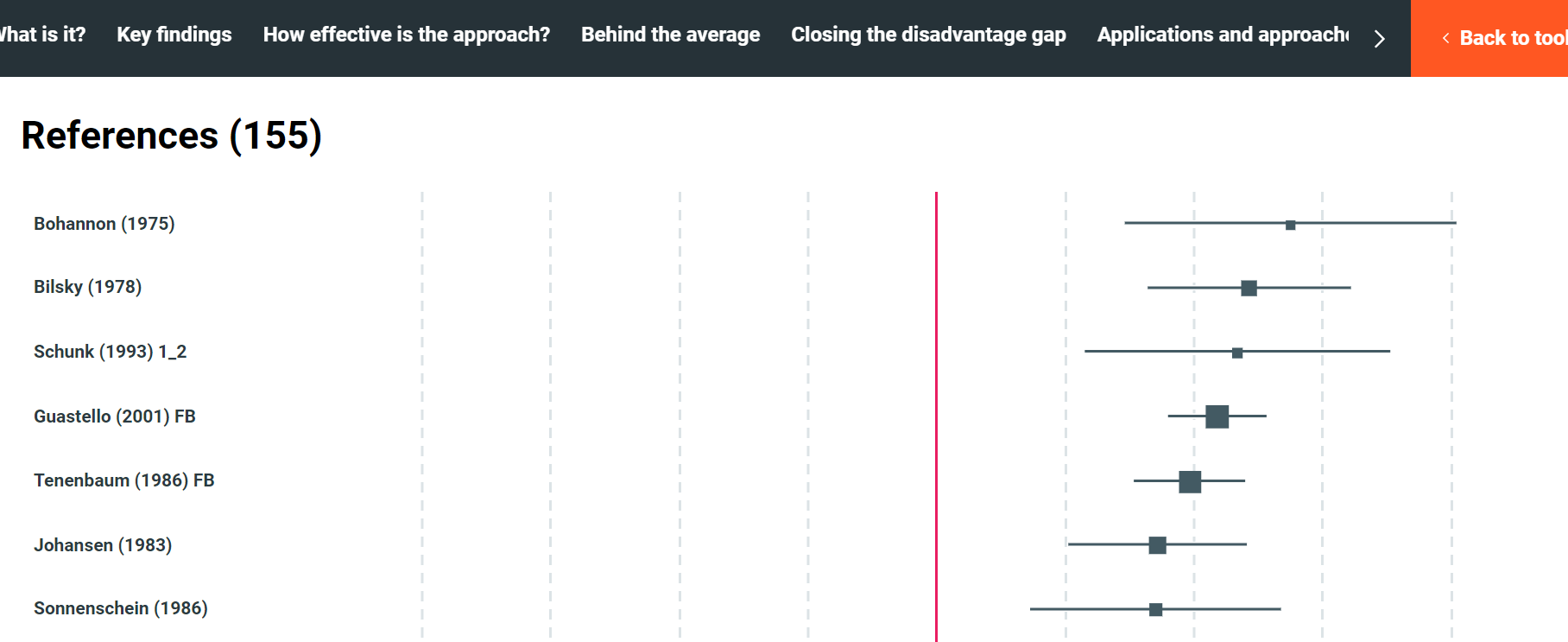 [Speaker Notes: Notas para el moderador: 
Descripción de lo que ha aprendido con sus propias palabras en un lado.
Incluya información sobre el tema 
También será útil incluir aquí más información sobre el tema.  
Cuente la historia de su experiencia de aprendizaje.  Igual que en cualquier historia, debe haber siempre un principio, una parte central y un final.
En la otra cara, puede agregar un gráfico que proporcione una prueba de lo que ha aprendido.

No dude en usar más de una diapositiva para reflexionar sobre el proceso.  También resulta útil agregar algunos vídeos sobre el proceso.]
Recursos de tiempo
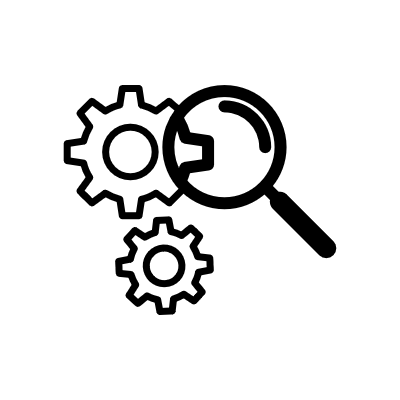 Horas de clases y deberes en matemáticas y resultados en matemáticas. PISA 2022
Horas de clases y deberes en matemáticas y resultados en matemáticas. PISA 2022
Fuente: Figure II.5.11. PISA 2022. Volume II Capítulo 5.
[Speaker Notes: Notas para el moderador: 
Descripción de lo que ha aprendido con sus propias palabras en un lado.
Incluya información sobre el tema 
También será útil incluir aquí más información sobre el tema.  
Cuente la historia de su experiencia de aprendizaje.  Igual que en cualquier historia, debe haber siempre un principio, una parte central y un final.
En la otra cara, puede agregar un gráfico que proporcione una prueba de lo que ha aprendido.

No dude en usar más de una diapositiva para reflexionar sobre el proceso.  También resulta útil agregar algunos vídeos sobre el proceso.]
Mentalidad del crecimiento
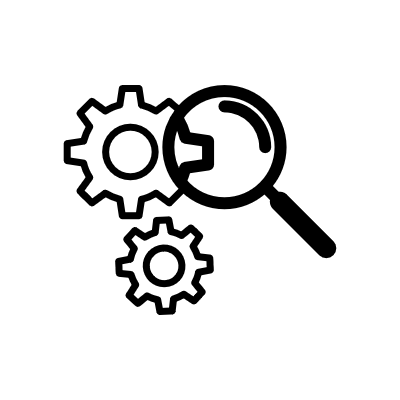 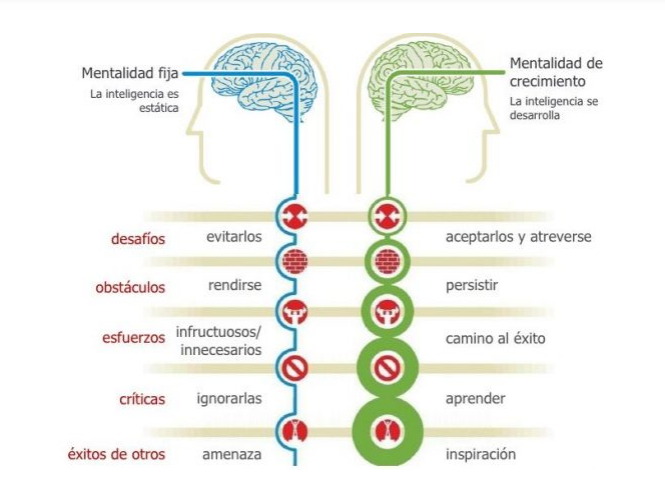 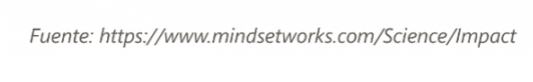 [Speaker Notes: Notas para el moderador: 
Descripción de lo que ha aprendido con sus propias palabras en un lado.
Incluya información sobre el tema 
También será útil incluir aquí más información sobre el tema.  
Cuente la historia de su experiencia de aprendizaje.  Igual que en cualquier historia, debe haber siempre un principio, una parte central y un final.
En la otra cara, puede agregar un gráfico que proporcione una prueba de lo que ha aprendido.

No dude en usar más de una diapositiva para reflexionar sobre el proceso.  También resulta útil agregar algunos vídeos sobre el proceso.]